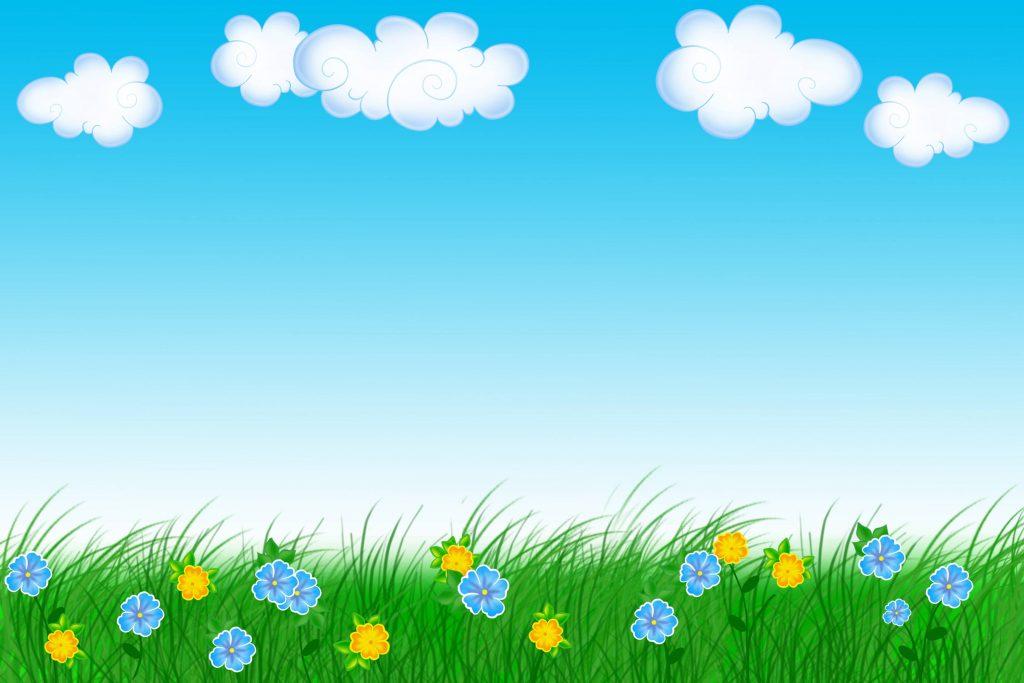 Игры по развитию речи для детей среднего возраста
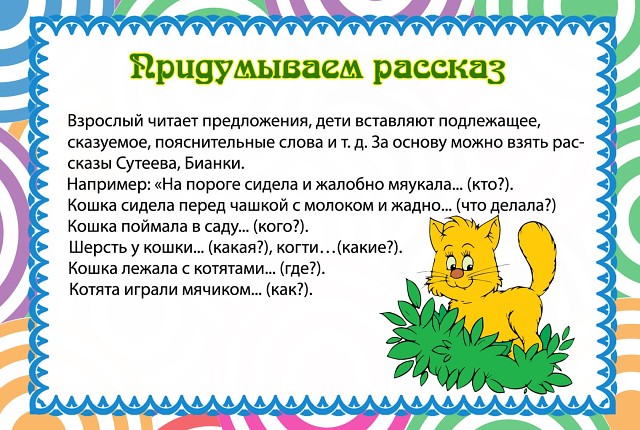 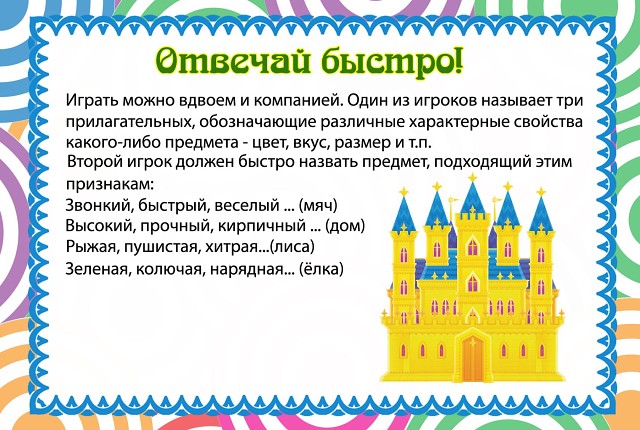 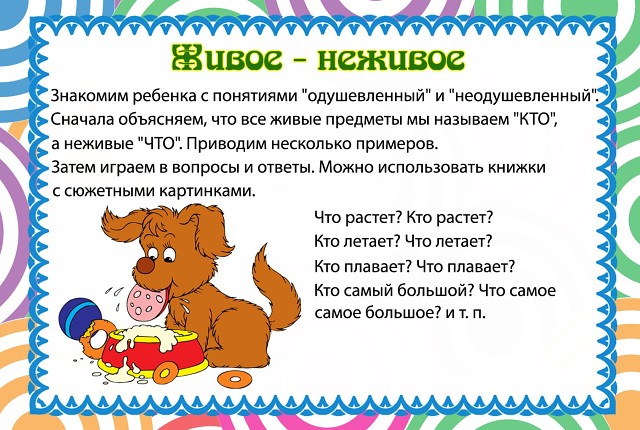 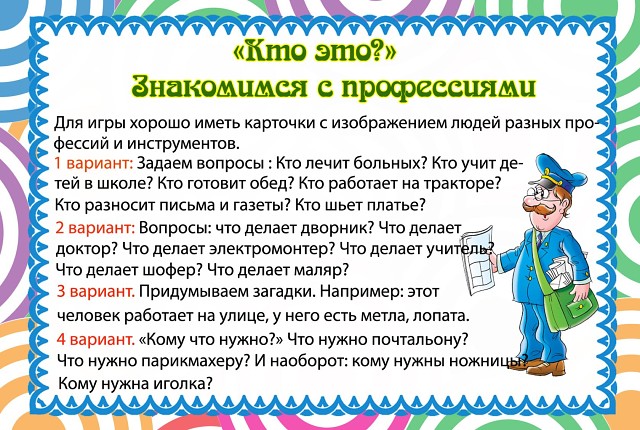 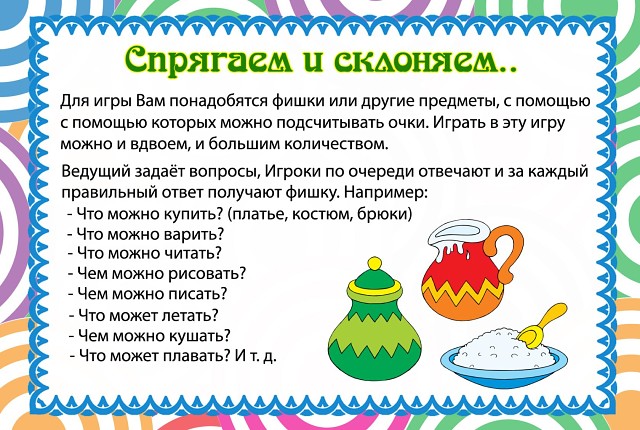 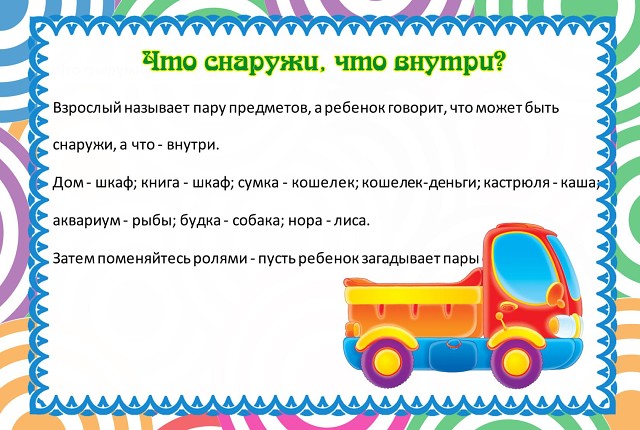 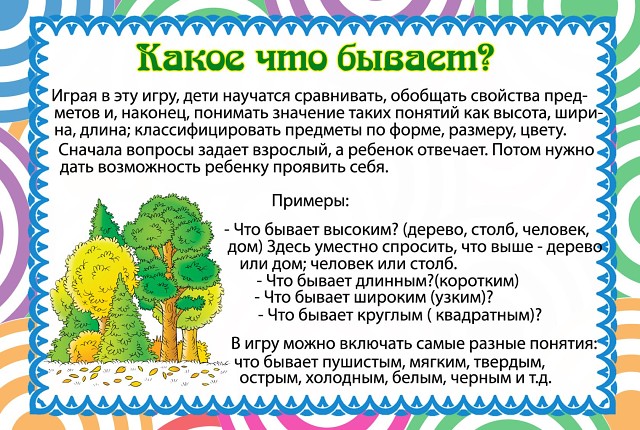 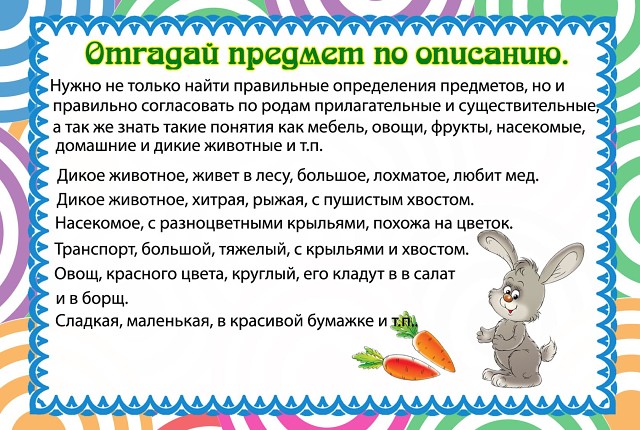 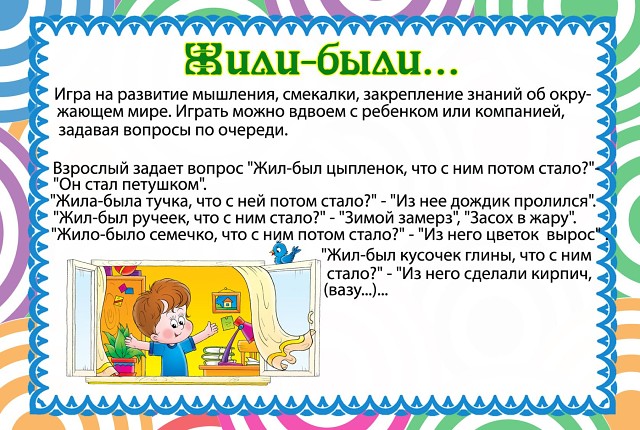